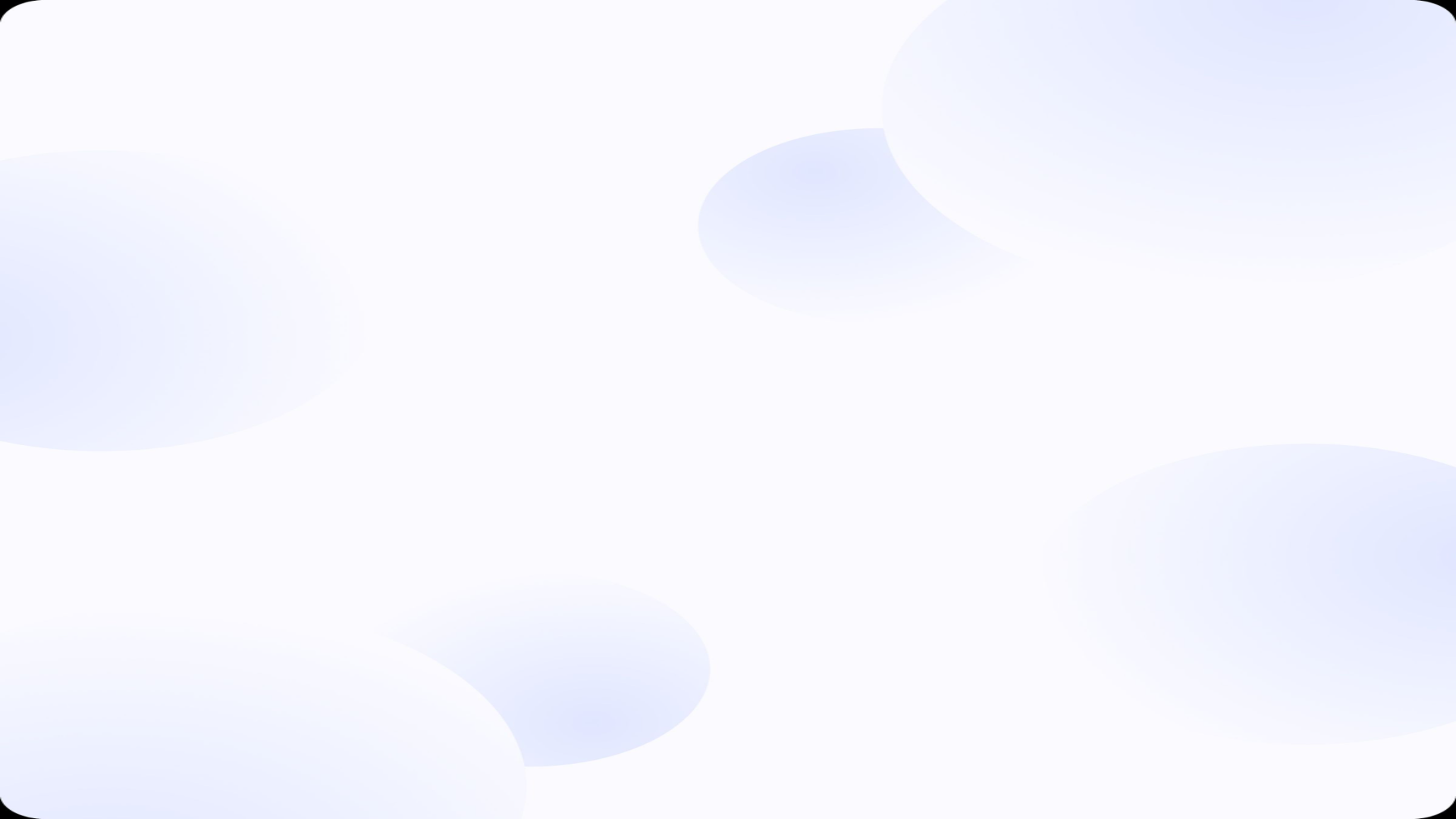 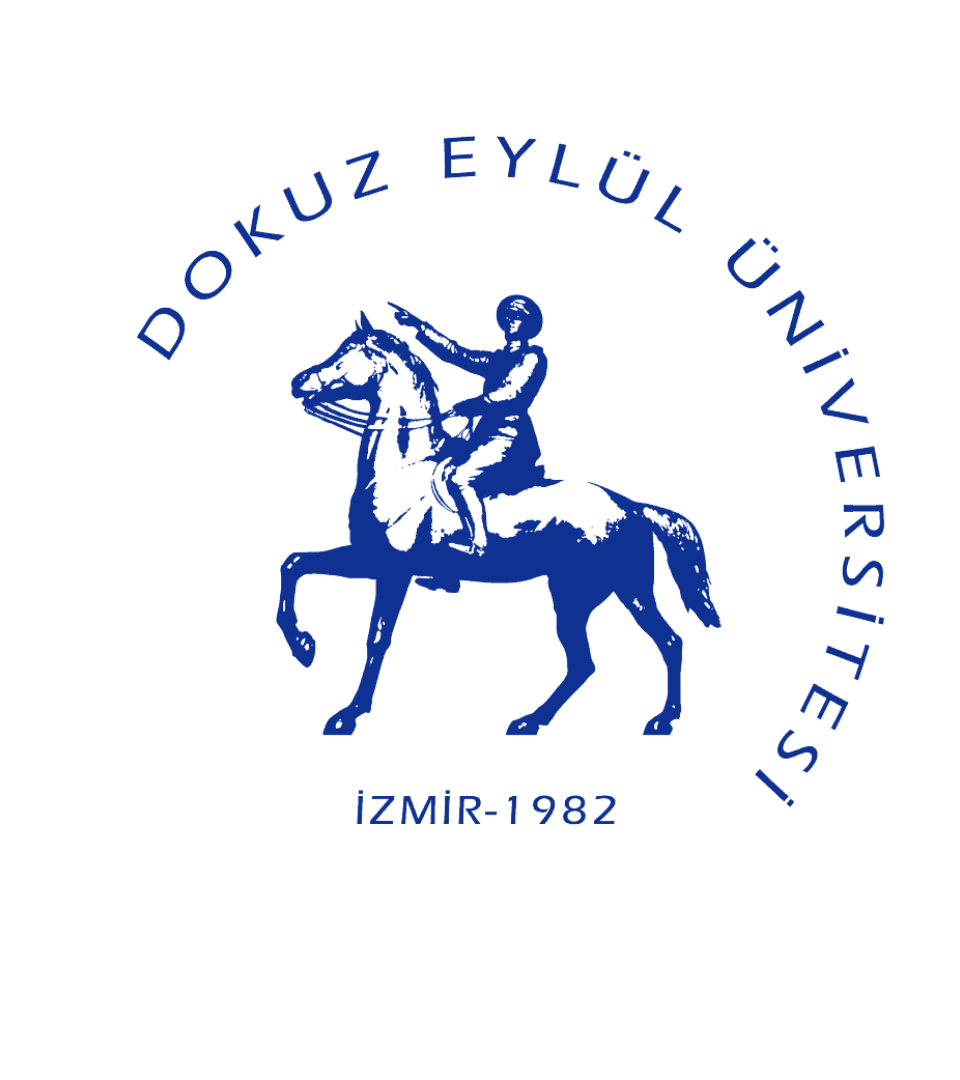 Tıp Eğitimi Anabilim Dalı
Dokuz Eylül Üniversitesi Tıp Fakültesi Tıp Eğitimi Anabilim Dalı, Eylül 2000’de faaliyetlerine başlamıştır.
Anabilim Dalı’nda bir profesör, bir doçent, bir öğretim görevlisi ve bir sekreter görev yapmaktadır.
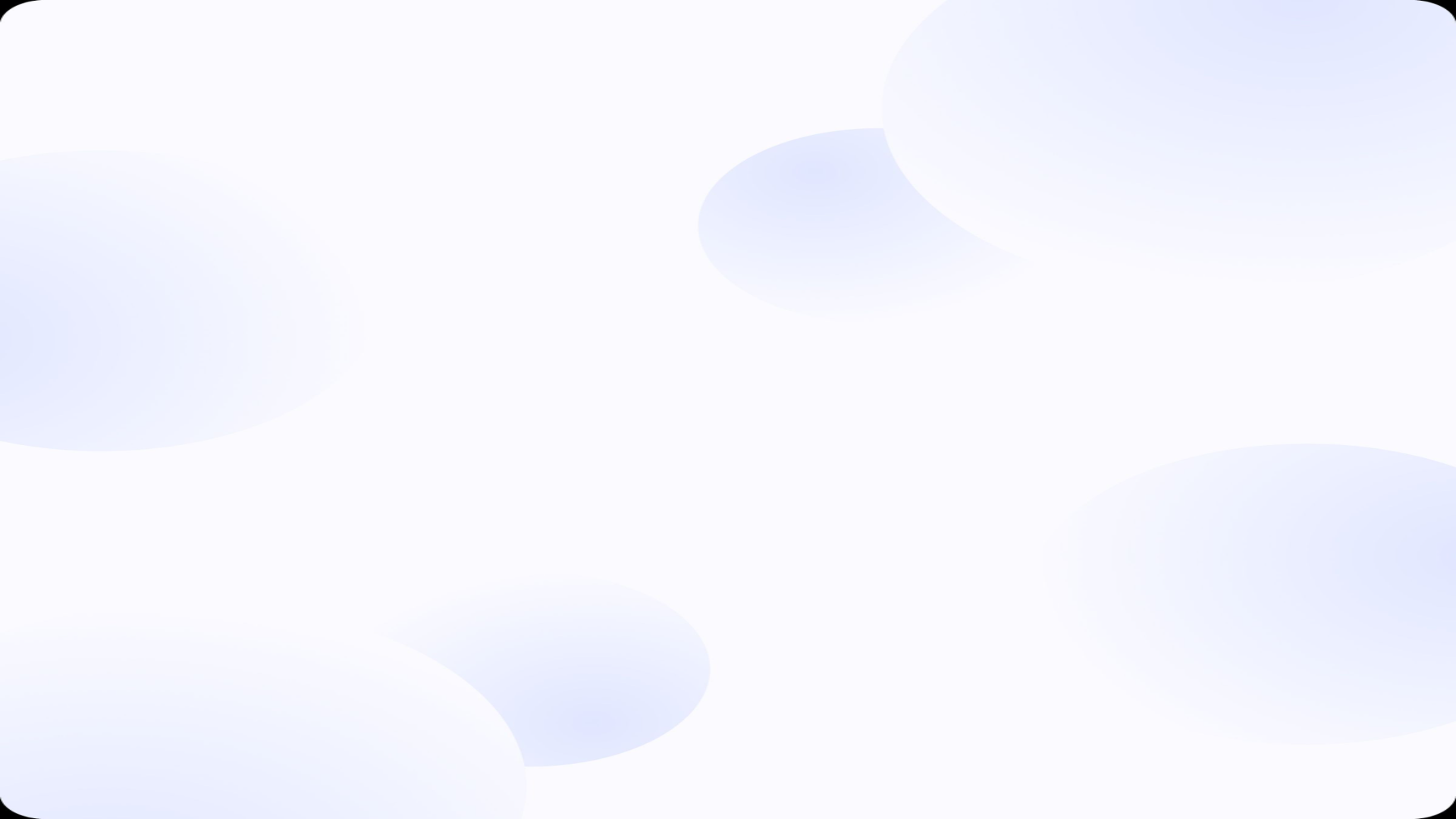 TIP EĞİTİMİ AD. AKADEMİK KADROSU
Prof.Dr. Sema Özan (Başkan)
Doç.Dr. Esin Ergönül
Öğr.Gör. Dr. Serap Konakcı
Sekreter: Elvin Yıldırım Geçer
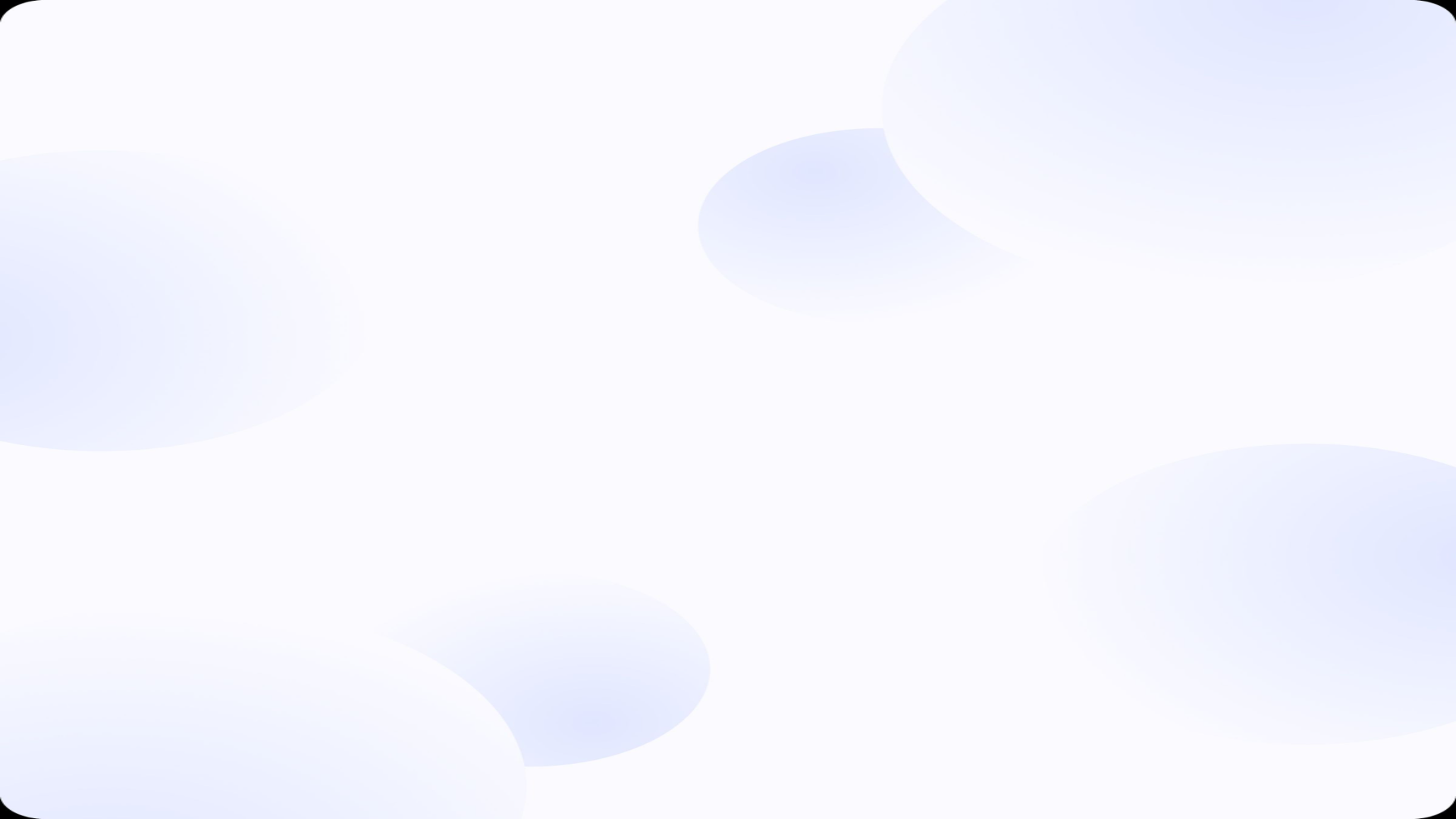 Mezuniyet Öncesi Eğitim: Tıp Eğitim Anabilim Dalı öğretim elemanları probleme dayalı öğrenim, özel çalışma modülleri, iletişim dersleri, kanıta dayalı tıp, online öğrenme kaynaklarının kullanımı, kariyer dersleri ve sosyal sorumluluk projelerinde eğitici olarak görev almaktadır.
Mezuniyet Sonrası Eğitim: Tıp Eğitimi Yüksek Lisansı ve Doktora Programını yürütmektedir.
Hizmet: Tıp Eğitim Anabilim Dalı öğretim üyeleri mezuniyet öncesi, mezuniyet sonrası eğitim öğretim kurullarında danışmanlık ve koordinatörlük görevlerini yürütmektedir. Ayrıca kalite-akreditasyon, program değerlendirme ve  ölçme-değerlendirme  çalışmalarında görev almaktadır.
Araştırma:  Tıp Eğitimi Anabilim Dalı öğretim elemanlarının SCI ve SCI-E, ULAKBIM kapsamında yayınları, yurt dışı ve yurtiçi kongrelerde sunulmuş  bildirileri bulunmaktadır.
Halen aktif 3 Yüksek Lisans öğrencisi vardır.
Sürekli Mesleksel Gelişim Etkinlikleri:
DEÜTF öğretim üyelerine ve diğer fakültelerin öğretim üyelerine eğiticilerin eğitimi kurulu ve ölçme değerlendirme kurulu ile birlikte Probleme Dayalı Öğrenim, Taska Dayalı Öğrenim, Ölçme-Değerlendirme, Etkin Sunum Teknikleri, Uzaktan Eğitim gibi kurs etkinlikleri yürütülmektedir.
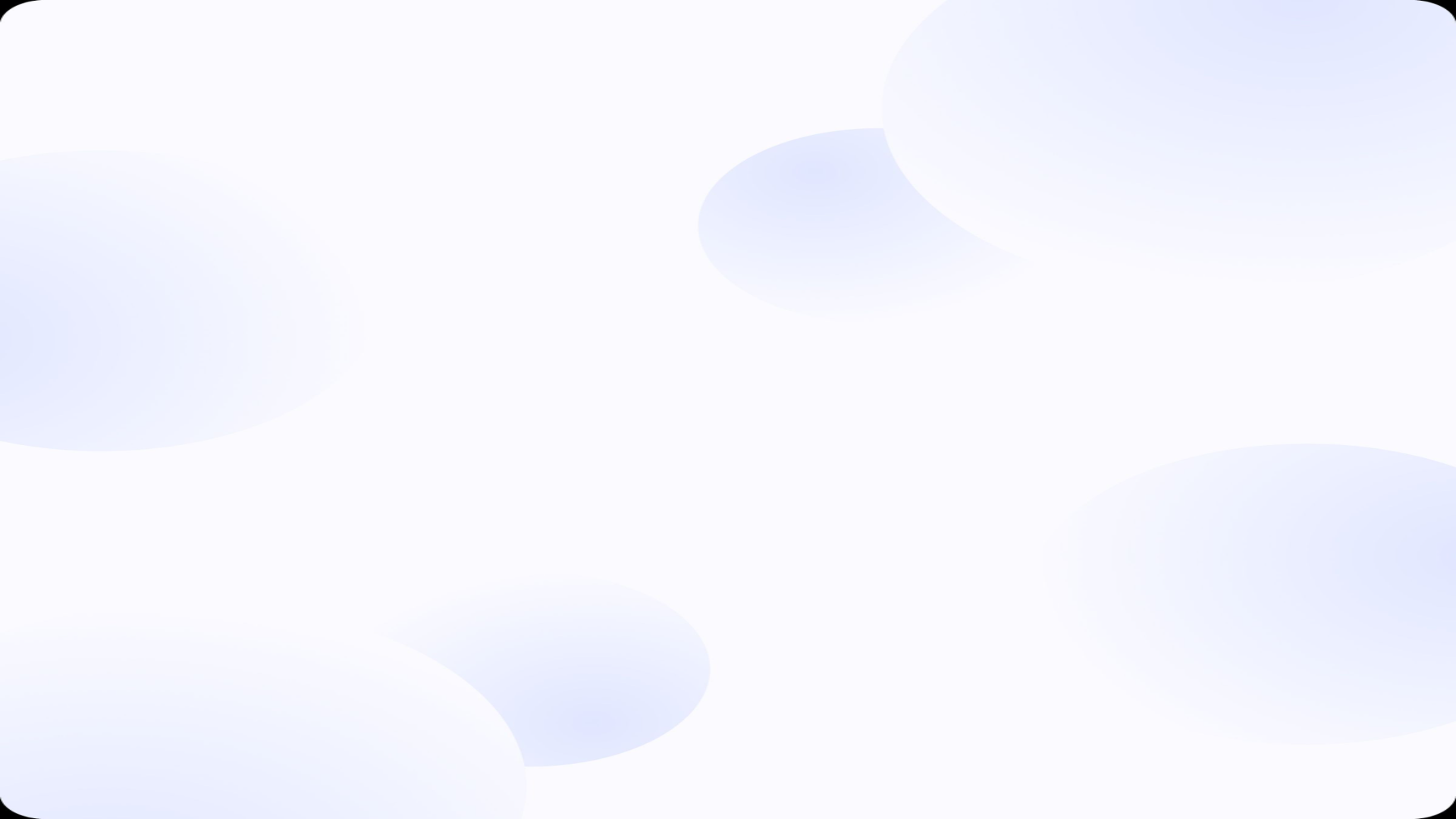 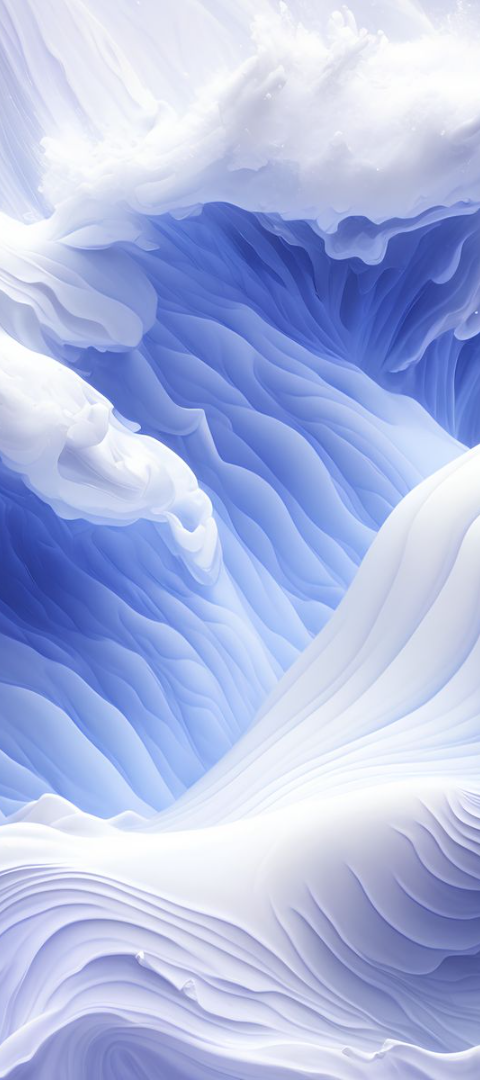 Araştırma Alanları
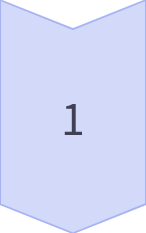 Tıp Eğitimi Metodolojisi
Tıp eğitimi süreçlerinin iyileştirilmesi ve etkili eğitim metotlarının araştırılması
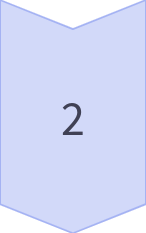 Öğretim Teknolojileri
Yenilikçi teknolojilerin tıp eğitimine entegrasyonu konusunda araştırmalar yapılır.
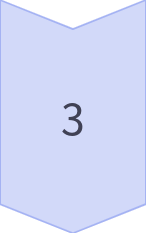 Akademik Performans
Öğrenci başarısını ve eğitim sürecinin etkililiğini artırmaya yönelik araştırmalar yürütülür.
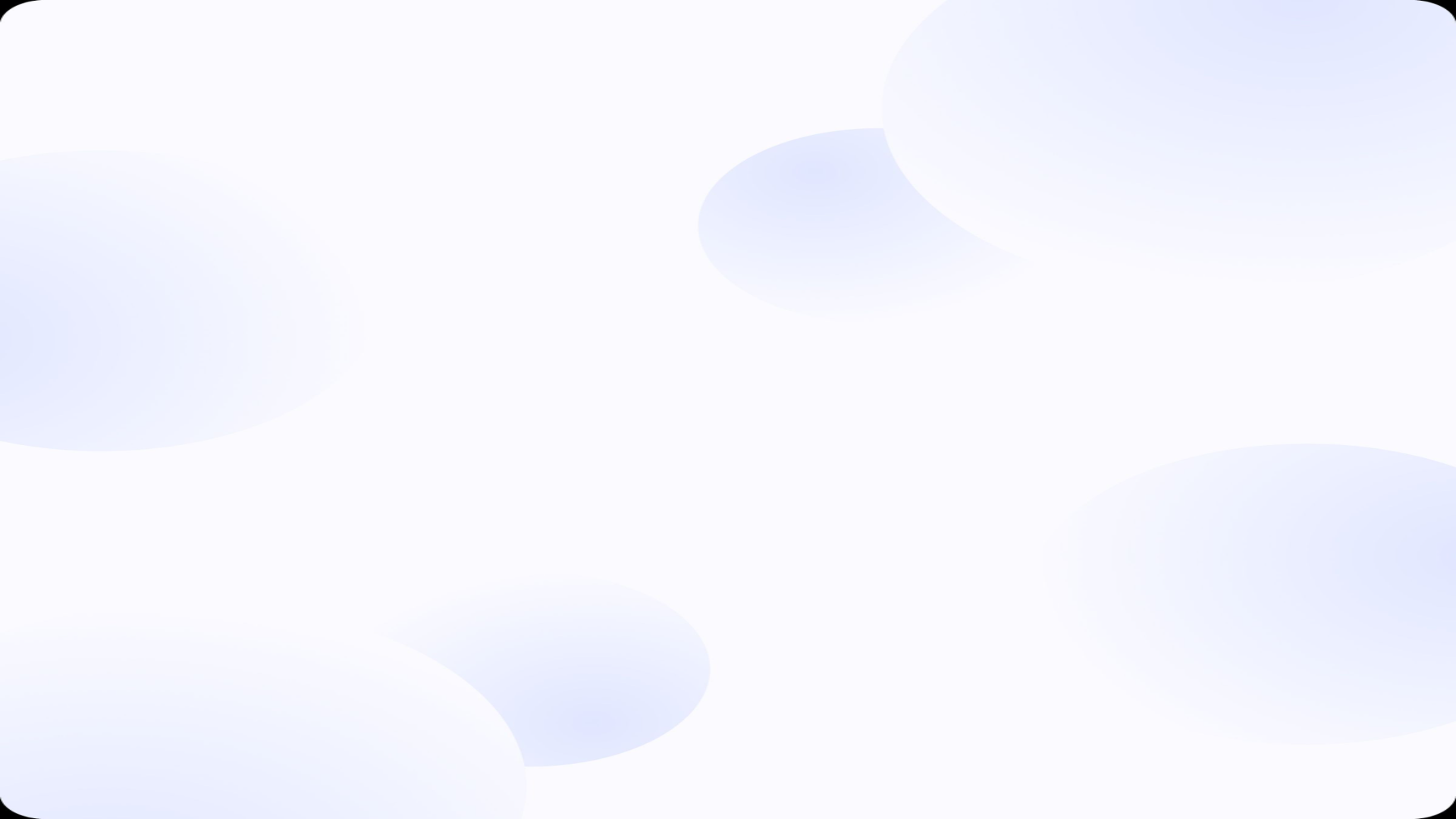 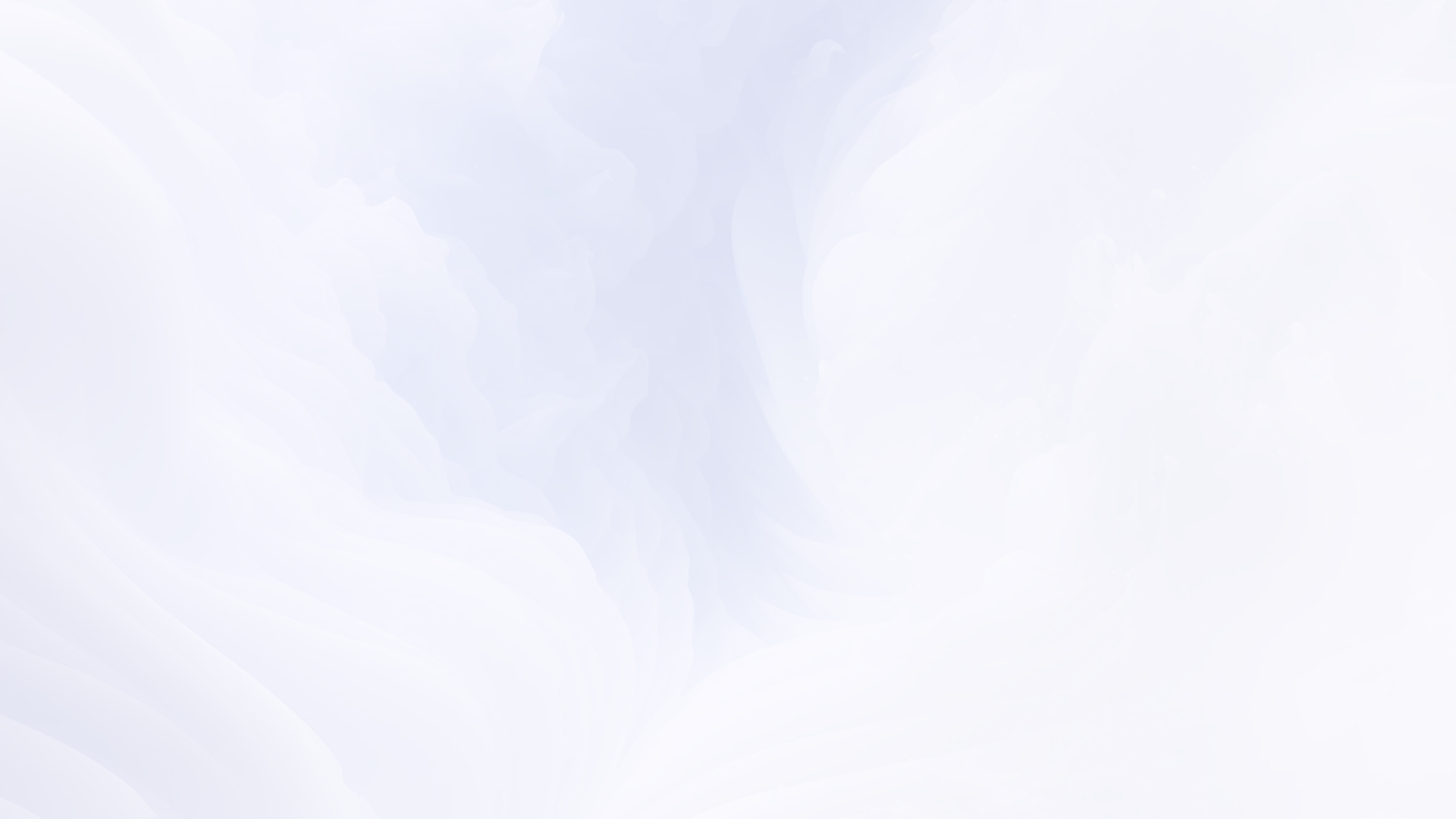 Mezunlar ve Kariyer Olanakları
1
Kariyer İmkanları
Mezunlar, tıp eğitimi alanında araştırmacı, klinik uzman, eğitimci gibi çeşitli kariyer olanaklarına sahip olurlar.
2
Üniversiteye Katkıları
Mezunlar, tıp fakültesinin eğitim  ve araştırma alanlarına katkıda bulunarak üniversiteye değer katarlar.